דף מ  א  ב
מתני'  חולץ ליבמתו הוא אסור בקרובותיה והיא אסורה בקרוביו ... והיא אסורה באביו ובאבי אביו
מתני'  חולץ ליבמתו הוא אסור בקרובותיה והיא אסורה בקרוביו... ובבנו ובבן בנו
מתני'  חולץ ליבמתו הוא אסור בקרובותיה והיא אסורה בקרוביו... באחיו ובבן אחיו
דף מ  ב
אי הכי היינו אחיו ובן אחיו תנא אחיו מן האב וקתני אחיו מן האם
ת"ש:  אבי אמו, מאי לאו משום חולץ דהויא לה כלת בתו ?
ת"ש:  ובבן בתו, מאי לאו משום חולץ דהויא לה אשת אבי אמו ?
דף מ  א  ב
מתני'  חולץ ליבמתו הוא אסור בקרובותיה והיא אסורה בקרוביו ... והיא אסורה באביו ובאבי אביו
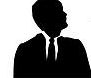 שמעון
לאה חלוצת ראובן אסורה ליהודה אביו
לאה אסורה גם על לוי אבי אביו של ראובן כי היא נחשבת כלת בנו (ע"פ רש"י)
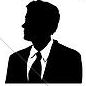 ראובן
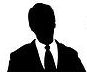 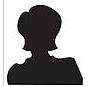 לאה
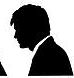 יהודה
בן
לוי
בן
בן
מת בלי ילדים
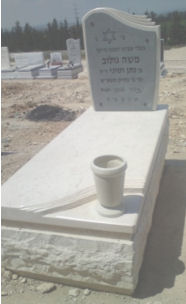 ראובן אחי שמעון חלץ ללאה
נשא אישה
להמשך הגמרא
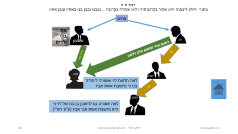 2
יצחק רסלר  izakrossler@gmail.com
ד'.ניסן.תשפ"ב
דף מ  א  ב
מתני'  חולץ ליבמתו הוא אסור בקרובותיה והיא אסורה בקרוביו... ובבנו ובבן בנו
אחים
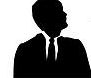 שמעון
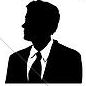 ראובן
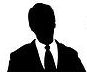 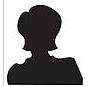 לאה
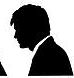 יהודה
לוי
בן
בן
לאה חלוצת לוי ואסורה ליהודה בנו כי נחשבת אשת אביו
מת בלי ילדים
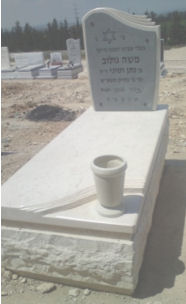 ראובן אחי שמעון חלץ ללאה
נשא אישה
לאה אסורה גם לראובן בן בנו של לוי כי היא נחשבת אשת אבי אביו (ע"פ רש"י)
3
יצחק רסלר  izakrossler@gmail.com
ד'.ניסן.תשפ"ב
דף מ  א  ב
מתני'  חולץ ליבמתו הוא אסור בקרובותיה והיא אסורה בקרוביו... באחיו ובבן אחיו
אחים
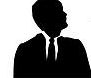 שמעון
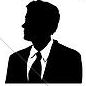 ראובן
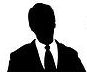 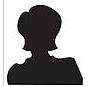 לאה
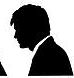 לאה ששמעון חלץ לה, אסורה לראובן כי נחשבת אשת אחיו.
יהודה
לוי
בן
מת בלי ילדים
לאה אסורה גם ליהודה כי היא נחשבת אשת אחי אביו (ע"פ רש"י)
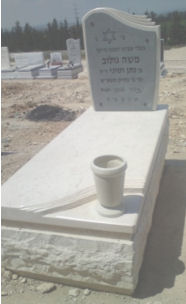 חלץ
נשא אישה
4
יצחק רסלר  izakrossler@gmail.com
ד'.ניסן.תשפ"ב
דף מ  ב
אי הכי היינו אחיו ובן אחיו תנא אחיו מן האב וקתני אחיו מן האם
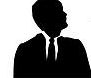 שמעון
שמעון אח של יהודה ולוי רק מן האם
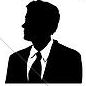 ראובן
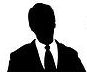 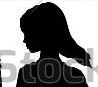 שרה
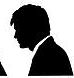 רבקה אסורה לשמעון אחי יהודה מן האם משום שהייתה אשת אחיו
יהודה
לוי
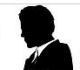 בן מבעל אחר
בן
בן
בן
בן
גד
יהודה חלץ לרבקה
יהודה ולוי אחים מן האב ומן האם
מת בלי ילדים
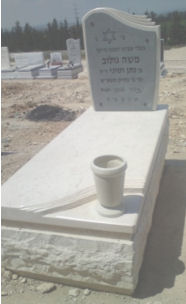 נשא אישה
נשא אישה
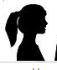 רבקה אסורה גם לגד בנו של ראובן איסור שניה, כי הייתה אשת אחי אביו מן האם
רבקה
5
יצחק רסלר  izakrossler@gmail.com
ד'.ניסן.תשפ"ב
דף מ  ב
ת"ש:  אבי אמו, מאי לאו משום חולץ דהויא לה כלת בתו ?
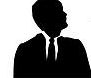 דוחה הגמרא: אין האיסור משום שניות בחלוצה אלא משום מיתנא (המת – שמעון) 
ורבקה הייתה אשת שמעון והיא כלת בתו שרה
שמעון
הגמרא שואלת: האם האיסור של רבקה לראובן הוא משום שהיא חלוצה של בן בתו שרה שהיא כמו כלת בתו ואם כן, מסקנה שגזרו שניות בחלוצה
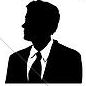 ראובן
בת
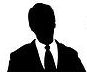 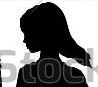 שרה
יהודה
בן
בן
מת בלי ילדים
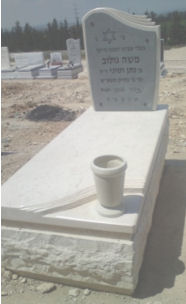 חלץ לרבקה
נשא אישה
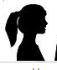 רבקה
הדין: רבקה שיהודה חלץ לה אסורה לראובן אבי אמו
6
יצחק רסלר  izakrossler@gmail.com
ד'.ניסן.תשפ"ב
דף מ  ב
ת"ש:  ובבן בתו, מאי לאו משום חולץ דהויא לה אשת אבי אמו ?
אחים
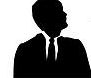 שואלת הגמרא: האם האיסור של רבקה ליהודה איננו משום שראובן חלץ לרבקה שהיא באמת חלוצת אבי אמו וניתן לראותה גם כאשת  אמו. 
ומכאן מסקנה: גזרו שניות בחלוצה.
שמעון
הגמרא פורכת הדחייה: והרי לא גזרו חכמים על שניות לעריות על אשת אחי אבי אמו, לכן אין לאסור חלוצה על בן בתו של החולץ משום היותה אשת המת.
מכאן מוכרחים לומר שהטעם לאיסור חלוצה בבן בתו של החולץ הוא אכן משום הקירבה אליו דרך חולץ ובכך היא לגביו כאשת אבי אמו
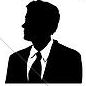 ראובן
בת
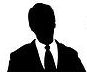 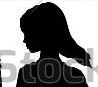 שרה
יהודה
בן
דוחה הגמרא: הסיבה לאיסור יהודה על רבקה היא משום המת – שמעון
ורבקה אשת שמעון והרי היא אשת אחי אבי אמו
נשא אישה
מת בלי ילדים
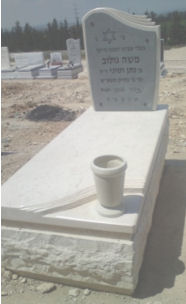 חלץ לרבקה
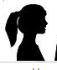 רבקה
מסקנה: יש ללמוד מהברייתא שגזרו שניות בחלוצה
הדין: רבקה חלוצת ראובן אסורה ליהודה מפני שהוא בן בתו (שרה)
7
יצחק רסלר  izakrossler@gmail.com
ד'.ניסן.תשפ"ב